welcome
Identity
Class: Five
Sub:English For Today
Unit:11
Lesson: 4-5
Md. Mostafizur Rahman
Assistant Teacher
Batisa Balika govt.Primary School
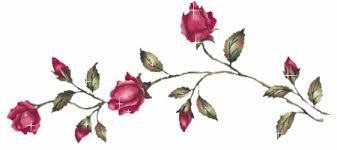 GREETINGS
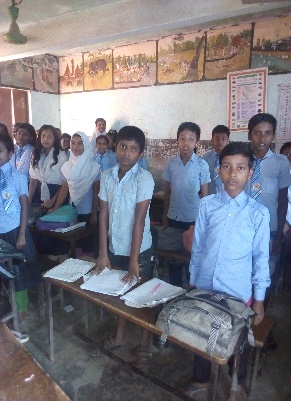 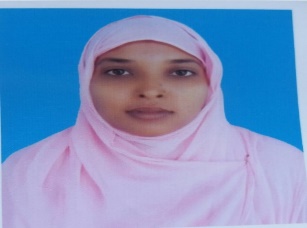 Teacher
Students
Good morning, students.
Good morning, teacher.
How are you today?
Fine,and you?
You are welcome sir.
Fine, thank you.
Dear students, let us go to watch a video.
Discuss about the video with the students.
Review the previous lesson
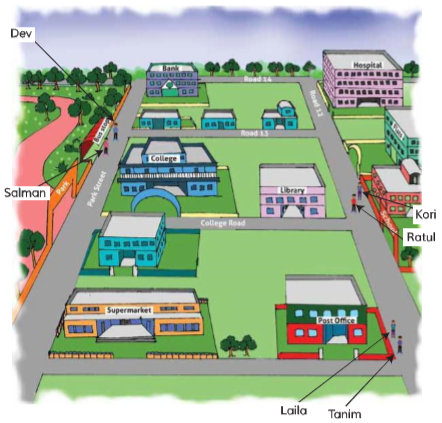 A supermarket is next to a post office.
Can you give the location of the bus stop?
The bus stop beside the park.
Where is the bank located?
The end of park street.
Where can I find the post office?
Lesson Declaration
Where’s the library?
Learning outcomes
By the end of the lesson students will be able to
Listening : 
2.1.1 carry out simple commands and instuctions.
 Speaking: 
 6.2.1  talk about people, objects,events,etc.
Reading:
1.5.1 read words,phrases and sentences in the text with proper pronunciation,stress and intonation.
Writing: 8.1.1 make sentences using words and phrases given in the textbook.
Look and say name of the pictures
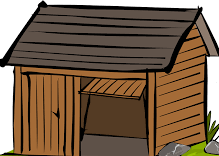 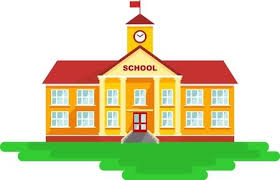 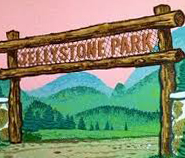 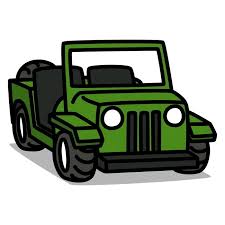 jeep
school
park
hut
Look and say name of the pictures
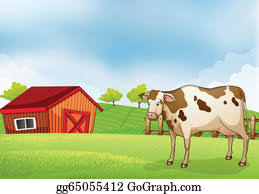 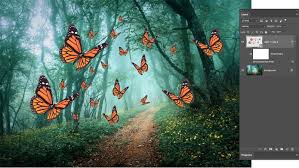 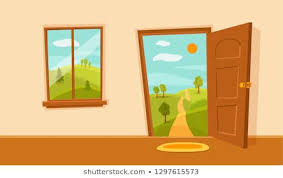 butterflies
hut
cow
window
Look and say name of the pictures
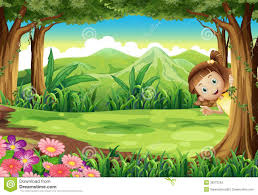 girl
tree
Dear students do you know?
what is preposition?
A preposition is a word placed
Before a noun or a pronoun to show its relation to some other words in the sentence.
Say words with me.
opposite
behind
outside
In front of
Next to
Meaning of words
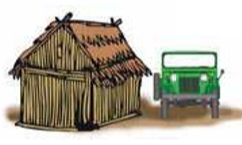 বিপরীত দিকে
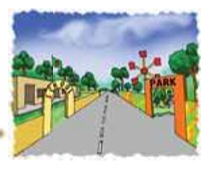 opposite
সামনে
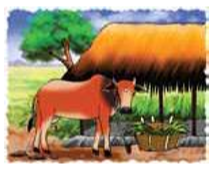 In front of
outside
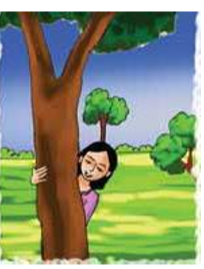 বাইরে
behind
পিছনে
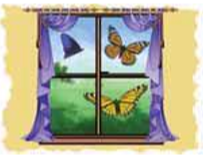 Dear students,let’s look at some pictures.
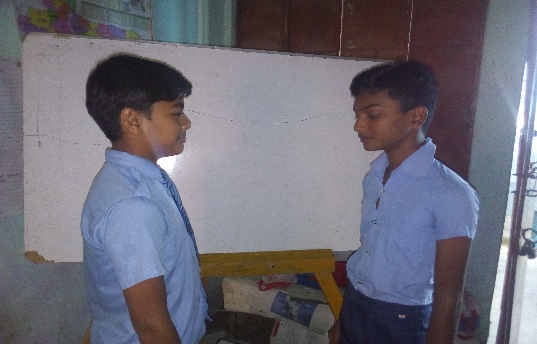 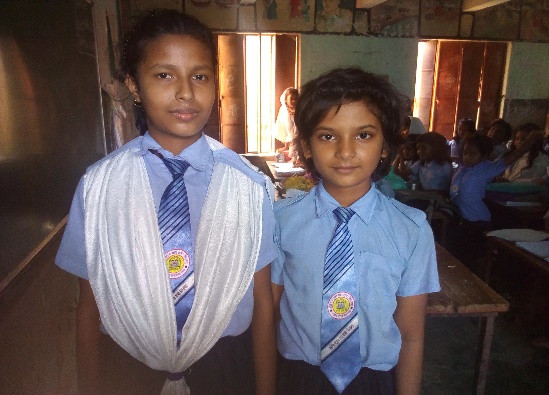 Next to
opposite
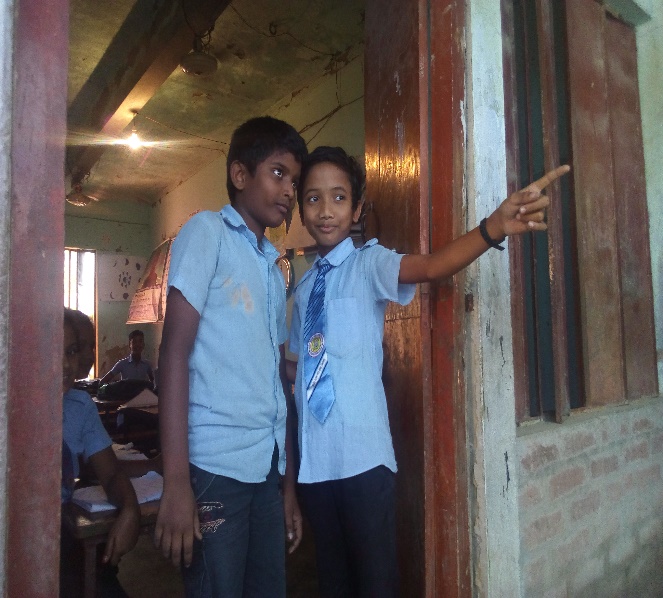 outside
Look at the picture and say the situation
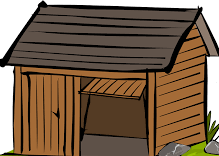 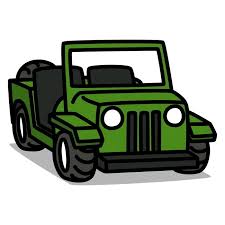 jeep
hut
What is the condition of the  jeep and hut?
Next to
Look at the picture and say the situation
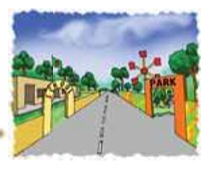 school
park
What is the condition of the school and park?
opposite
Look at the picture and say the situation
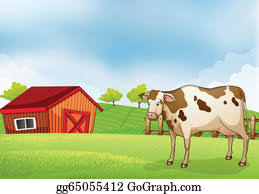 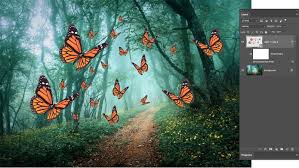 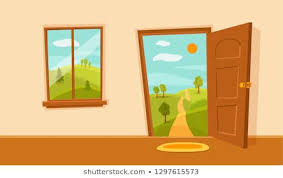 hut
window
butterflies
cow
In front of
What is the condition?
What is the condition?
outside
Look at the picture and say the girl situation
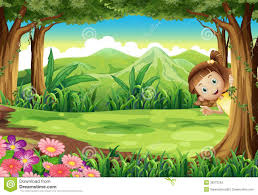 Behind the tree
One day one word
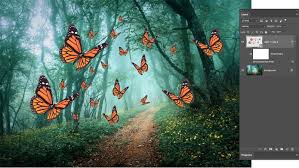 Outside
বাইরে
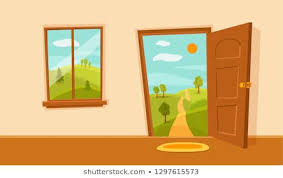 The butterflies are outside the window.
Which preposition will fill in the gap?
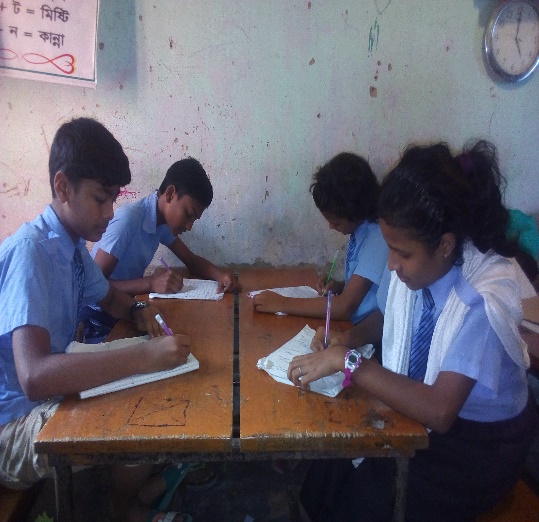 SGW
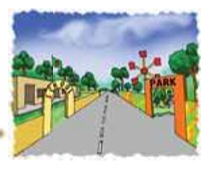 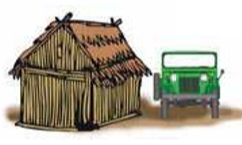 opposite
Next to
The jeep is ----------the hut.
The school is----------the park.
Which preposition will fill in the gap?
Pair work
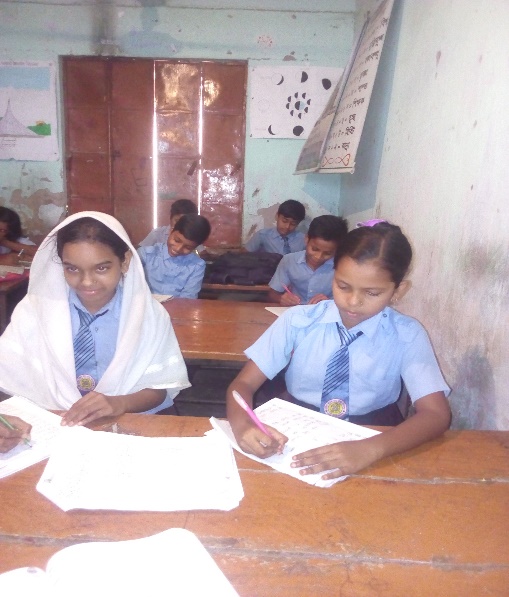 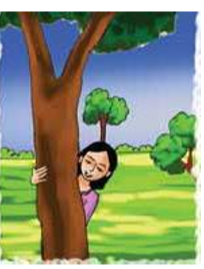 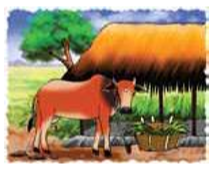 The girl is--------the tree.
behind
The cow is---------the hut.
In front of
Which preposition will fill in the gap?
Individual work
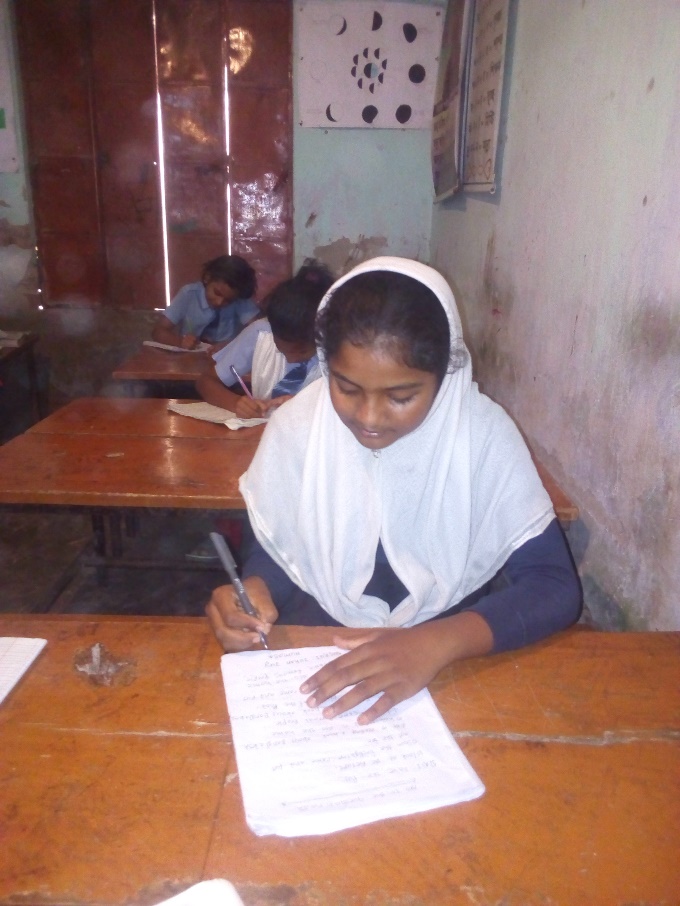 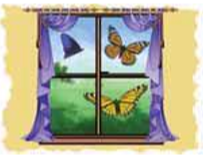 The butterflies are-------the window.
outside
Evaluation
Dear students,complete the sentences with the correct preposition.
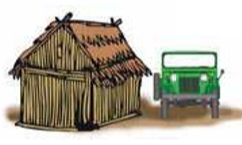 1. The jeep is---------the hut.
2.The school is-------the park.
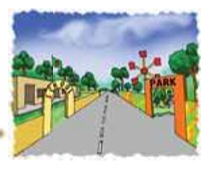 3. The cow is--------the hut.
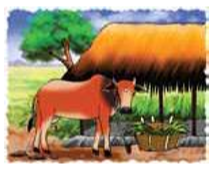 4.The girl is--------the tree.
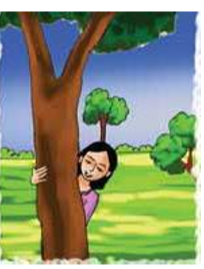 5.The butterflies are--------the window.
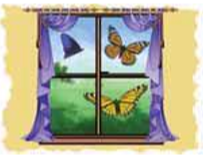 Home work
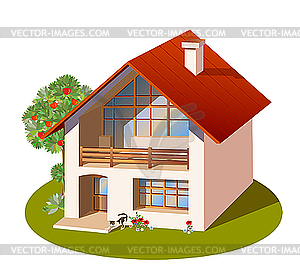 Write the new two sentences with the outside and opposite.
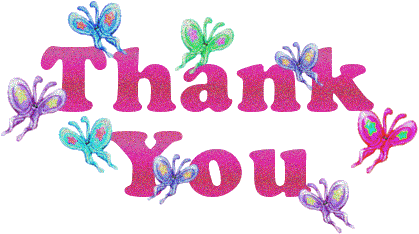